Integrated Photonic Encoders for Ultrafast and Low Power Image Processing
4X Compressed
Scientific Achievement
A novel analog photonic approach for low power and high-speed image compression and denoising.
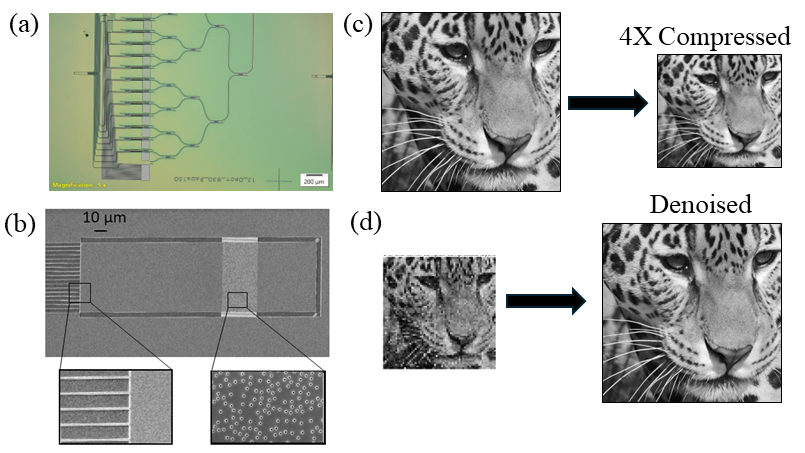 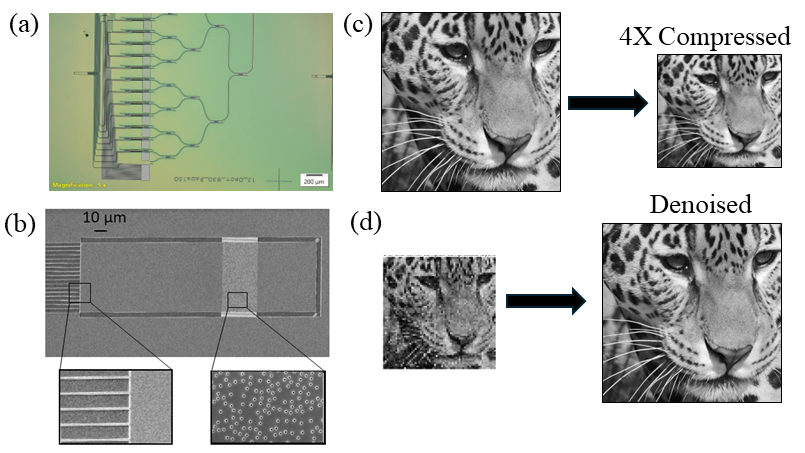 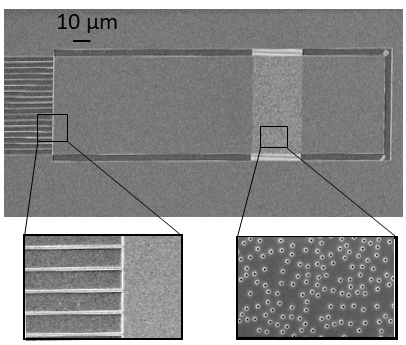 Significance and Impact
Silicon photonics-based approach implemented on a CMOS compatible platform utilizes significantly smaller number of mathematical operations for compression resulting in 100x lower power and latency compared to digital approaches.
Denoised
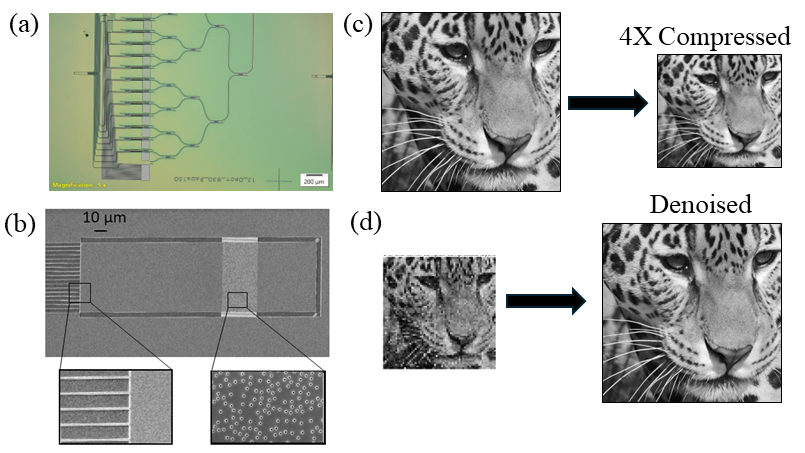 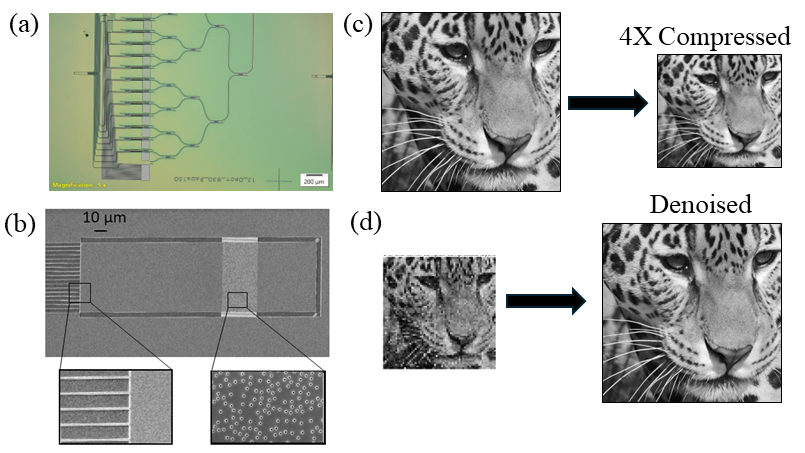 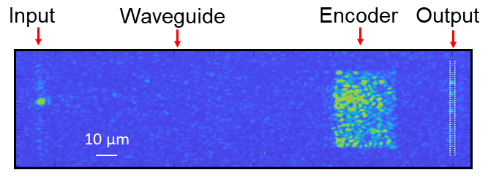 Research Details
Encoding approach is based on an autoencoder framework where an analog silicon photonics-based encoder performs random encodings of blocks of images for compression. 
This approach can perform compression with ~ 100x fewer mathematical operations compared to JPEG and can allow 4X larger compression ratios compared to JPEG.
The image is optically encoded block-wise and then transformed using a photonic encoder that performs a kernel-type random projection. Scanning electron micrograph of the encoder and an optical measurement is shown on left. An example of  compressed and denoised image  using experimentally measured encoding matrices is shown on the right.
Wang, X.; Redding, B.; Karl, N.; Long, C.; Zhu, Z.; Skowronek, J.; Pang, S.; Brady, D.; Sarma, R. Integrated Photonic Encoder for Low Power and High-Speed Image Processing. Nature Communications 2024, 15 (1). DOI:10.1038/s41467-024-48099-2.
Work was performed, in part, at the Center for Integrated Nanotechnologies
1
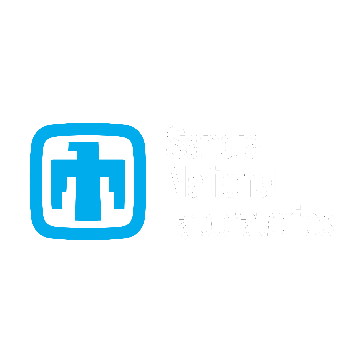 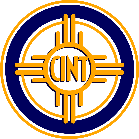 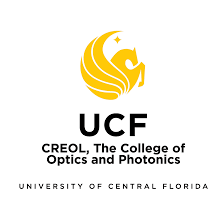 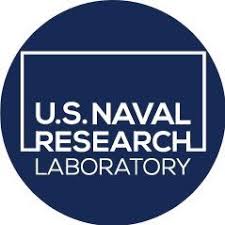 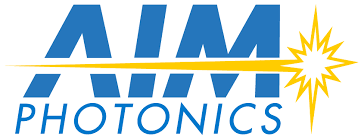 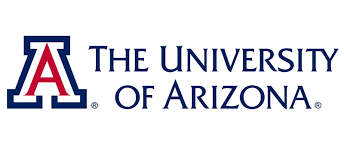 [Speaker Notes: 1-2 paragraph description of highlight – Remote imaging and sensing systems are collecting ever increasing amounts of data. For example, modern lens designs are today capable of resolving greater than 10 gigapixels, while advances in camera frame-rate and hyperspectral imaging have made data acquisition rates of Terapixel/second a real possibility. The main bottlenecks preventing such high data-rate systems especially in remote systems are power consumption and data storage. In this work, we show that analog photonic encoders could address this challenge, enabling high-speed image compression using orders-of-magnitude lower power than digital electronics. Our approach relies on a silicon-photonics front-end to compress raw image data, foregoing energy-intensive image conditioning and reducing data storage requirements. The compression scheme uses a passive disordered photonic structure to perform kernel-type random projections of the raw image data with minimal power consumption and low latency. A back-end neural network can then reconstruct the original images with structural similarity exceeding 90%. This scheme has the potential to process data streams exceeding Terapixel/second using less than 100 fJ/pixel, providing a path to ultra-high-resolution remote data and image acquisition systems.

Acknowledgements – This work was performed in part at the Center for Integrated Nanotechnologies, an Office of Science User Facility operated by the U.S. Department of Energy (DOE) Office of Science. This work was supported by the Laboratory Directed Research and Development program at Sandia National Laboratories, a multimission laboratory managed and operated by National Technology and Engineering Solutions of Sandia, LLC, a wholly owned subsidiary of Honeywell International, Inc., for the U.S. Department of Energy’s National Nuclear Security Administration under contract DE-NA-003525. This paper describes objective technical results and analysis. Any subjective views or opinions that might be expressed in the paper do not necessarily represent the views of the U.S. Department of Energy or the United States Government.

Publication: https://www.nature.com/articles/s41467-024-48099-2#Ack1]